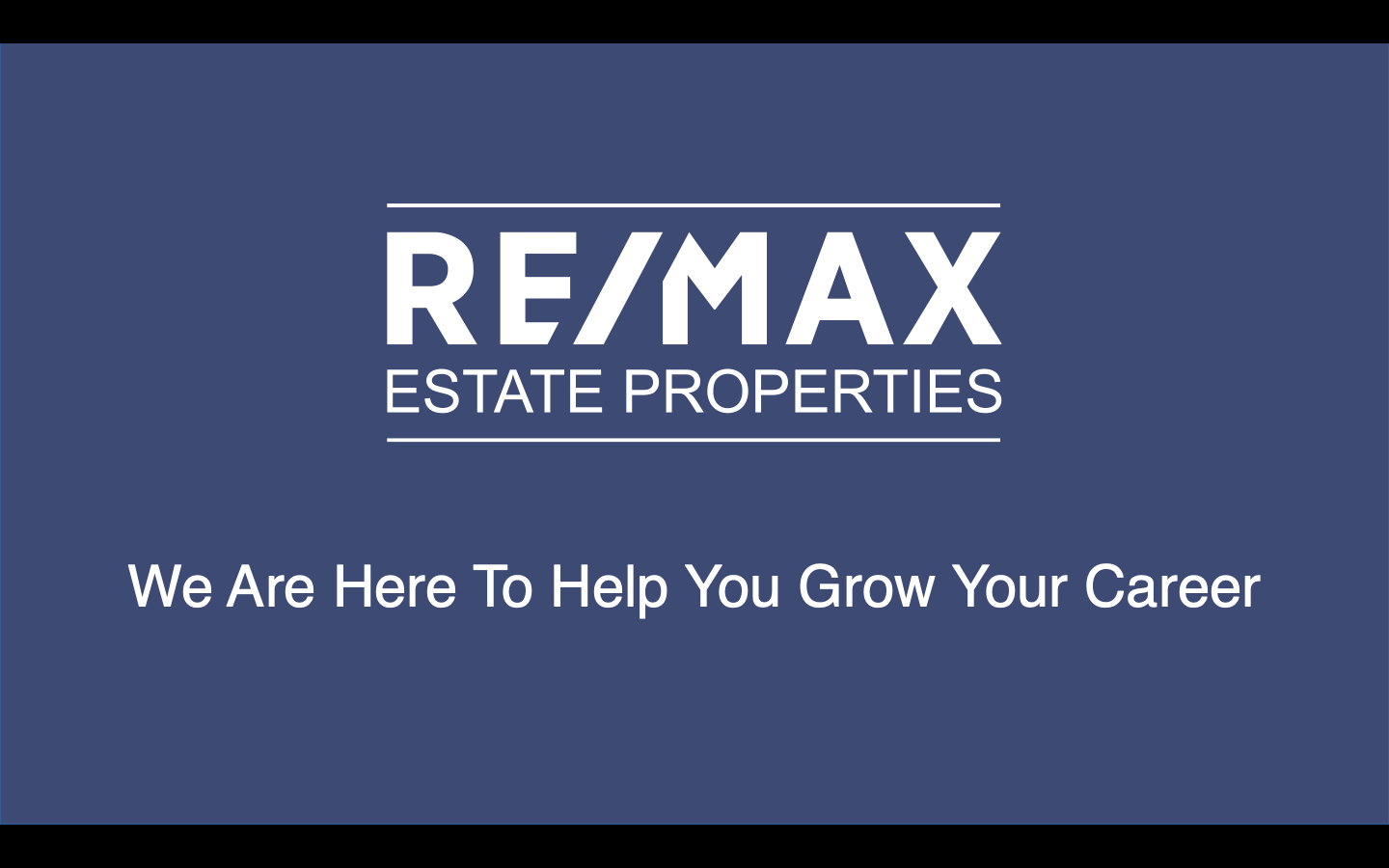 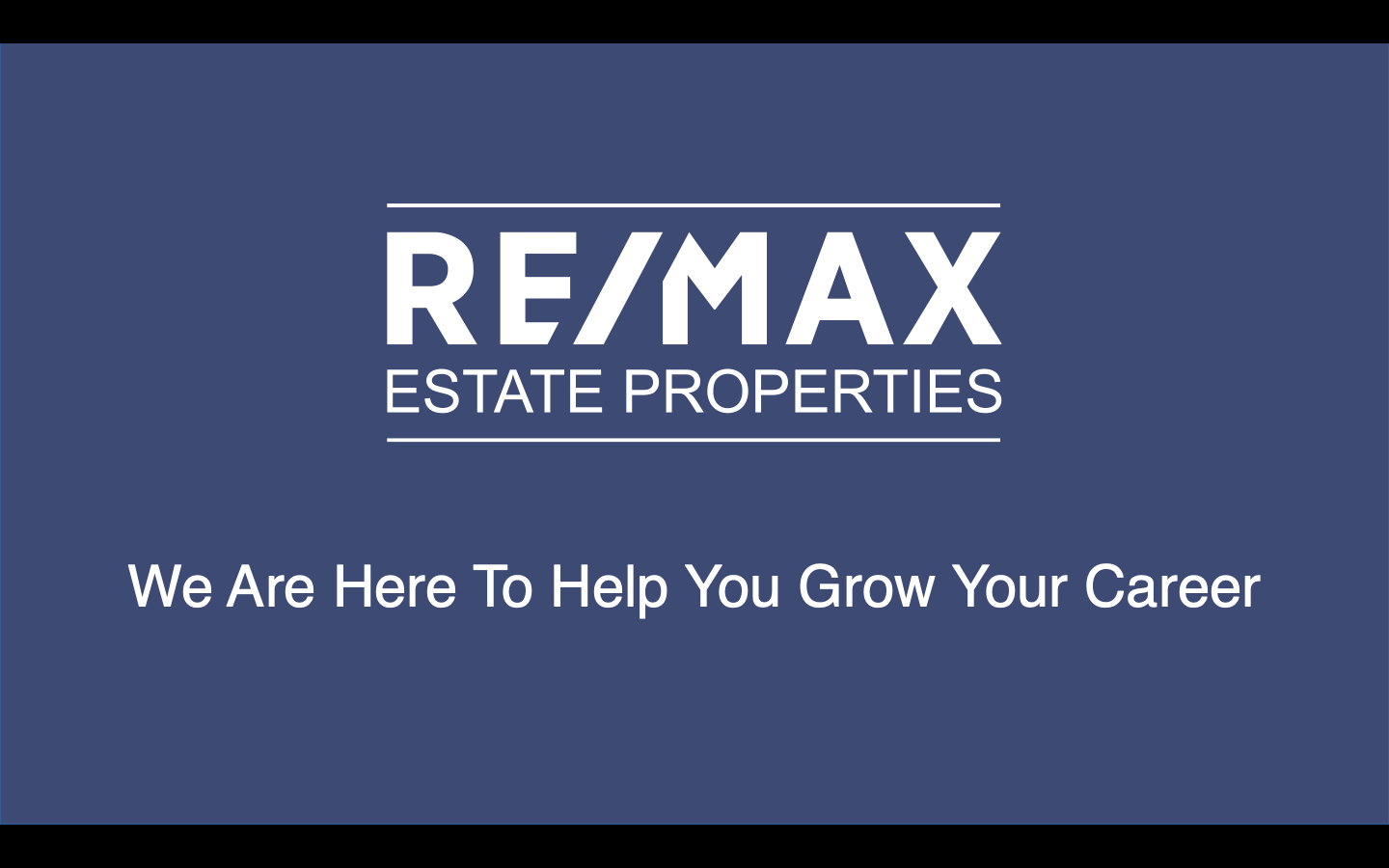 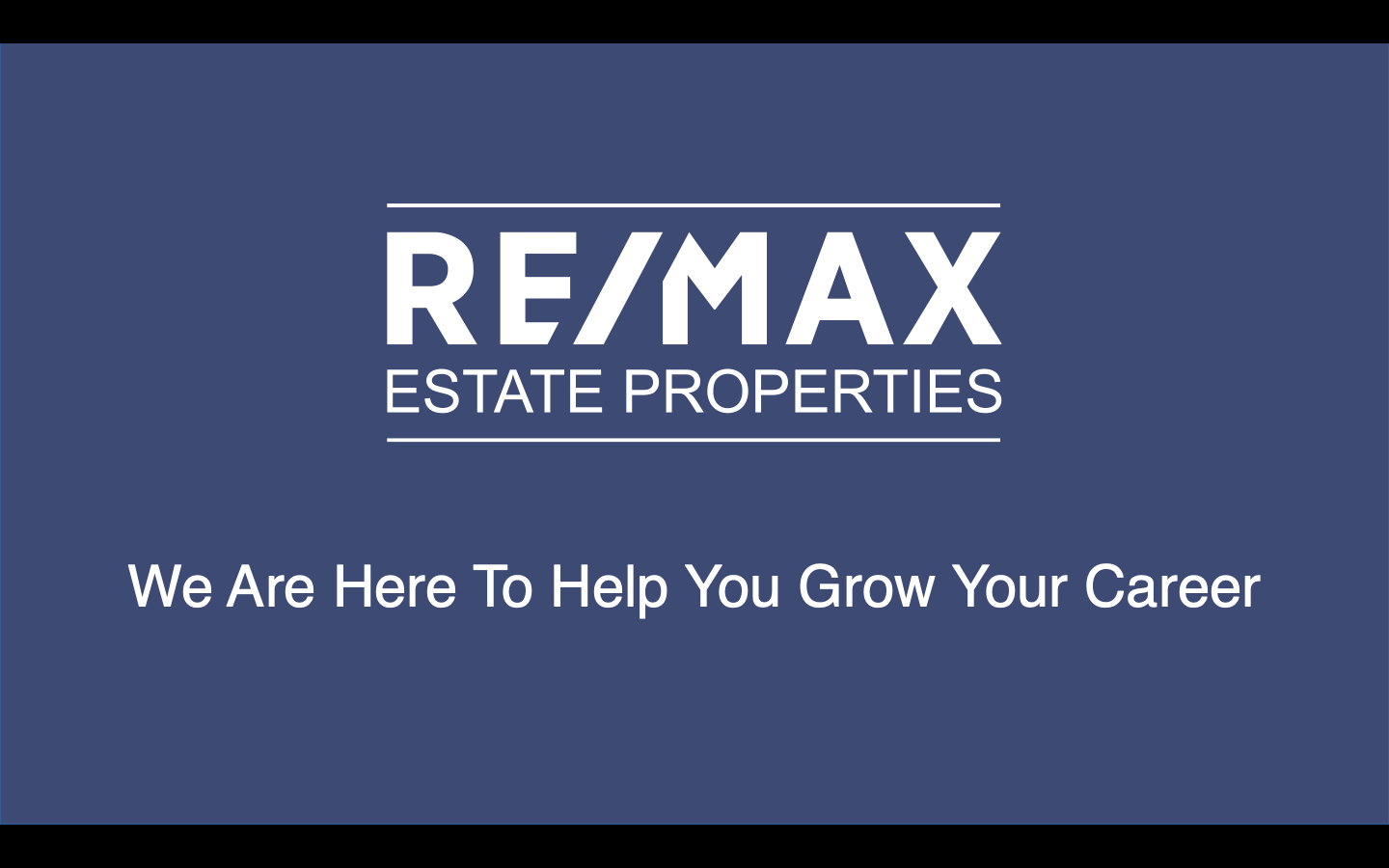 [Speaker Notes: Drag and drop the image in the placeholder
Send to back the image (Right click/Arrange/Send to back )]
Home prices at a record high - but so is equity…
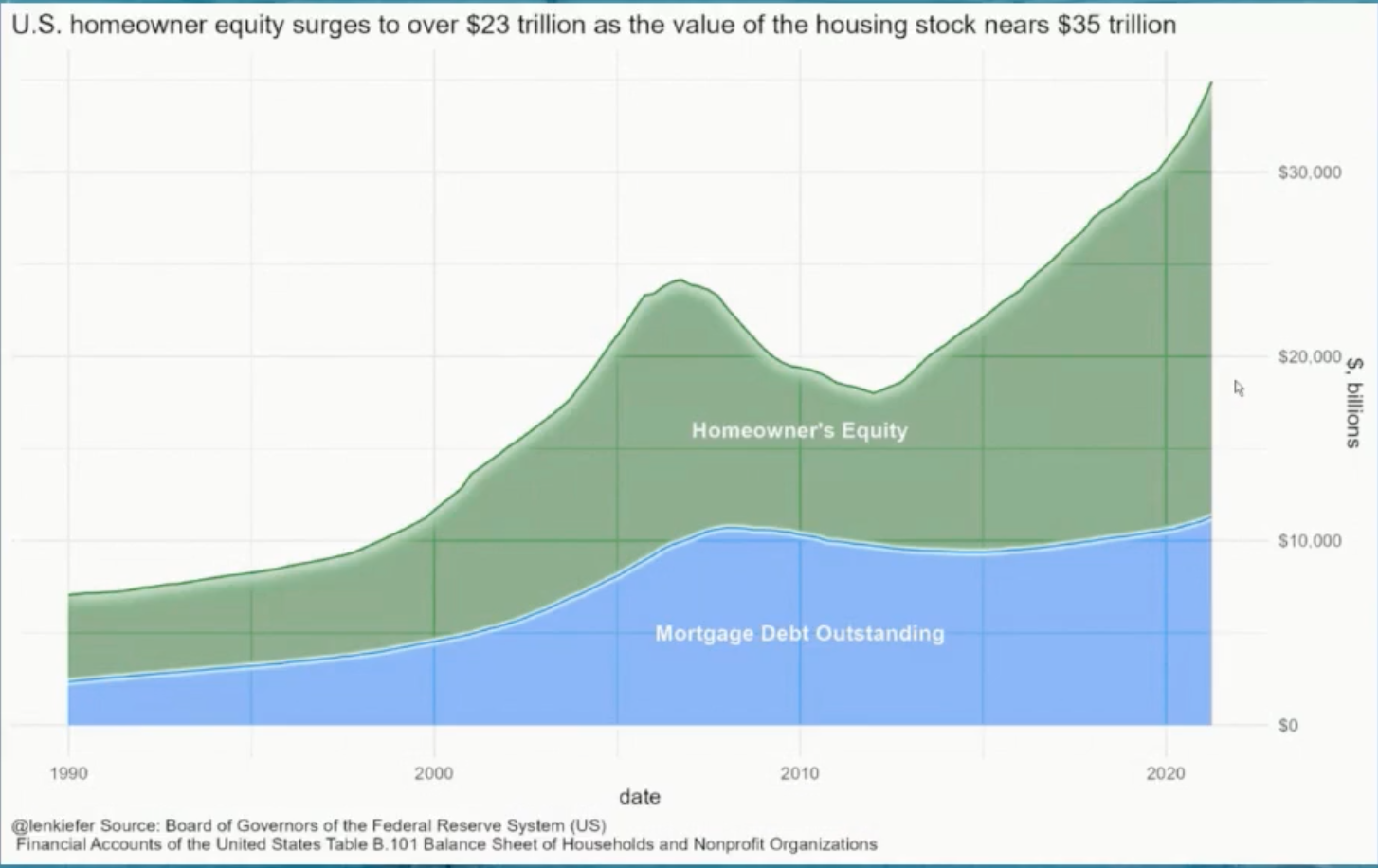 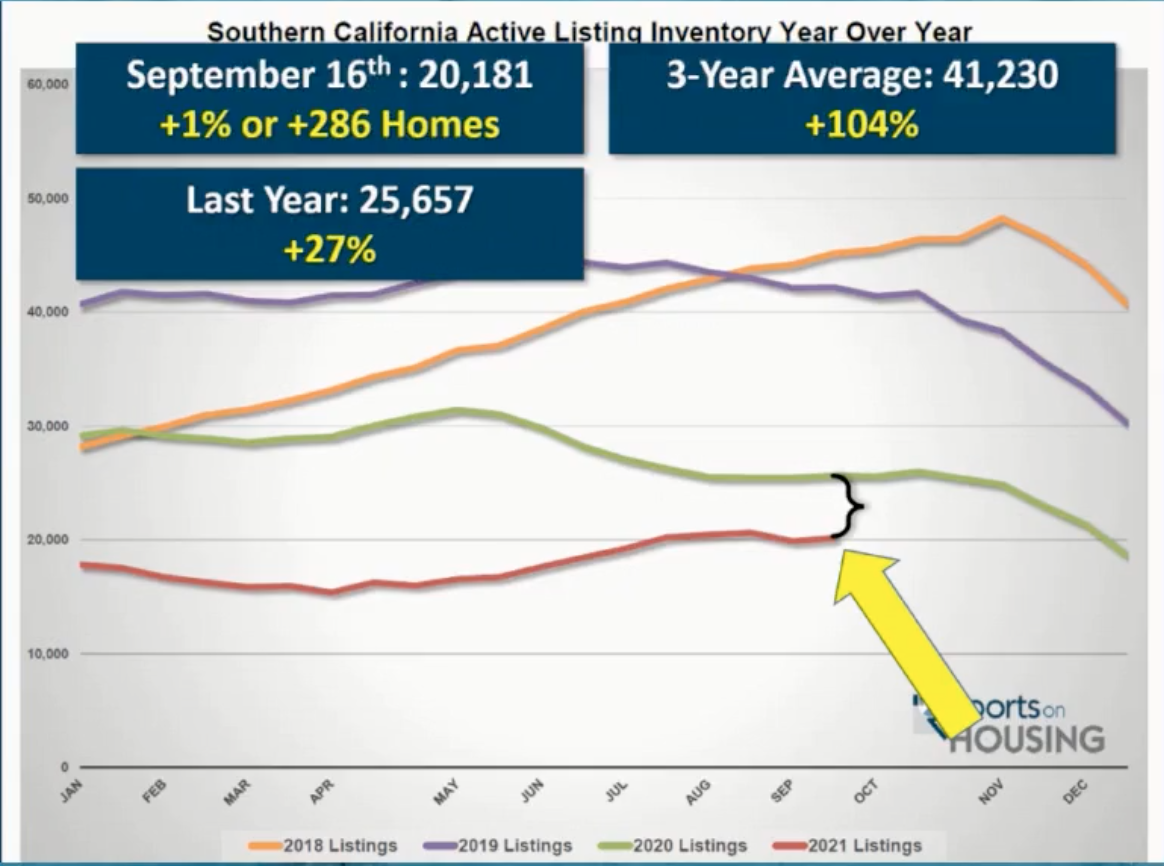 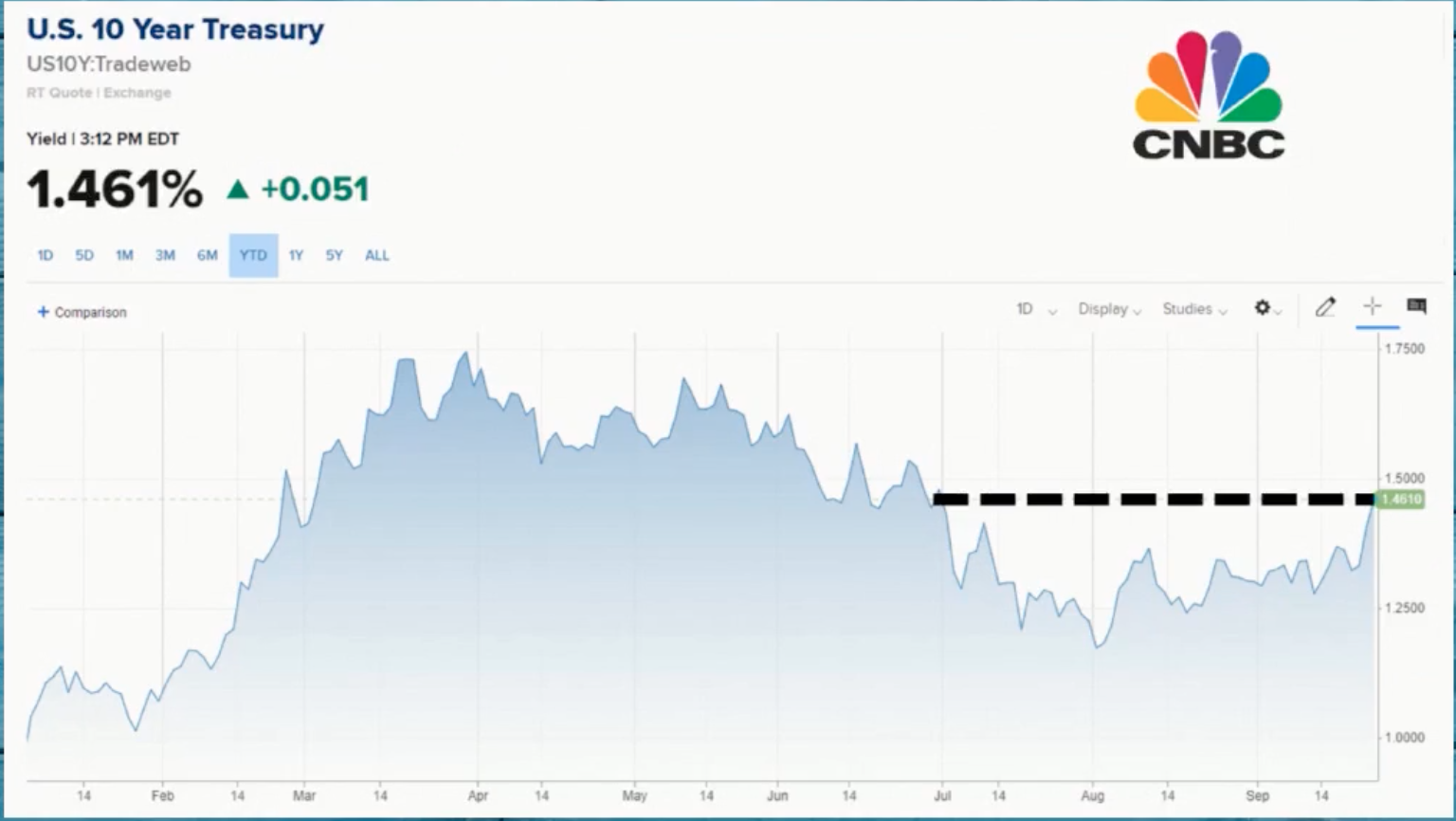 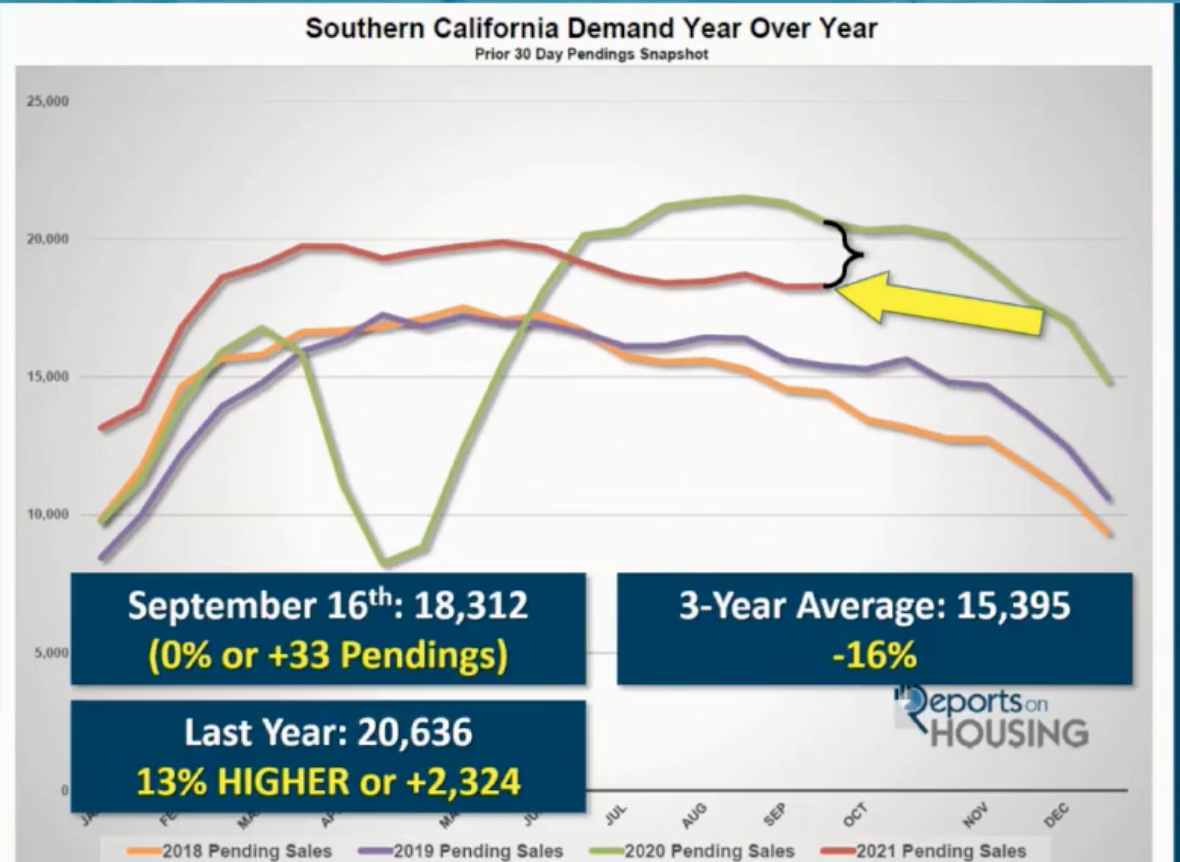 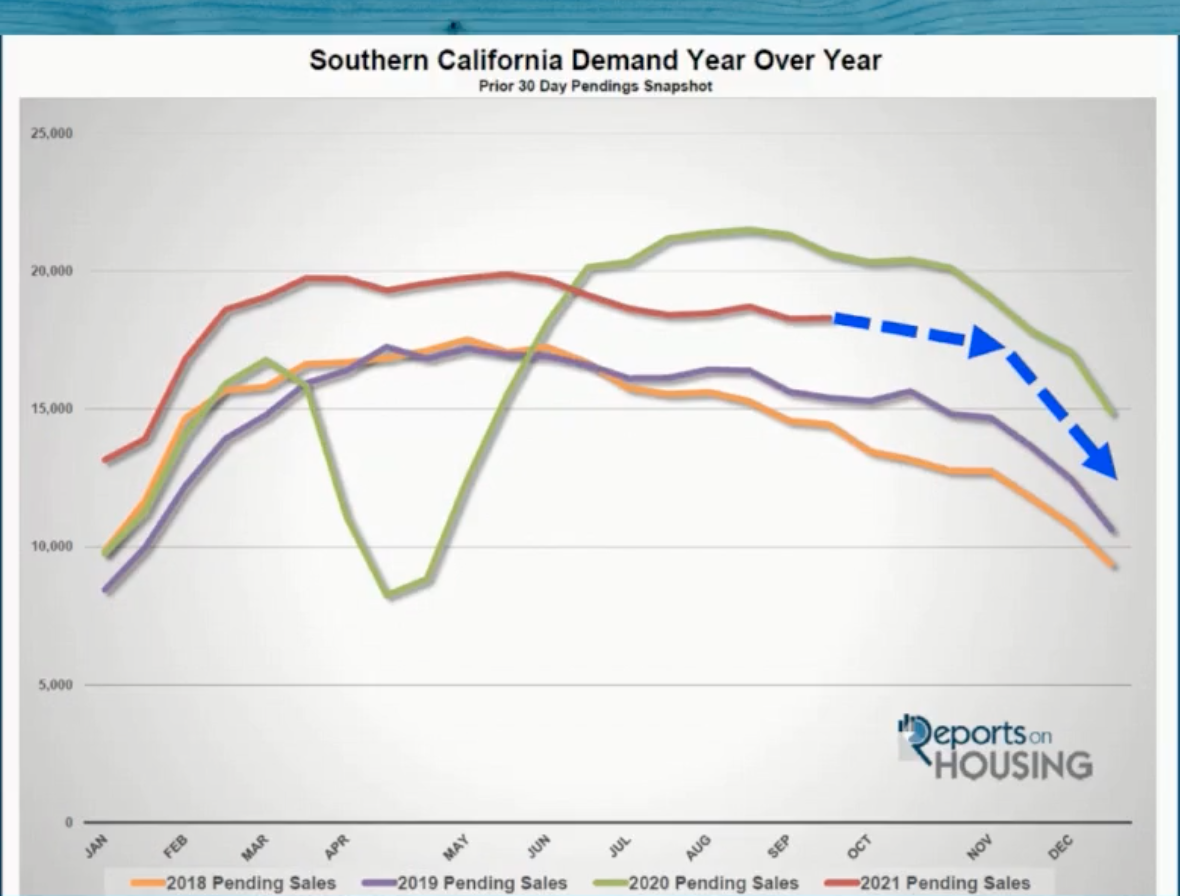 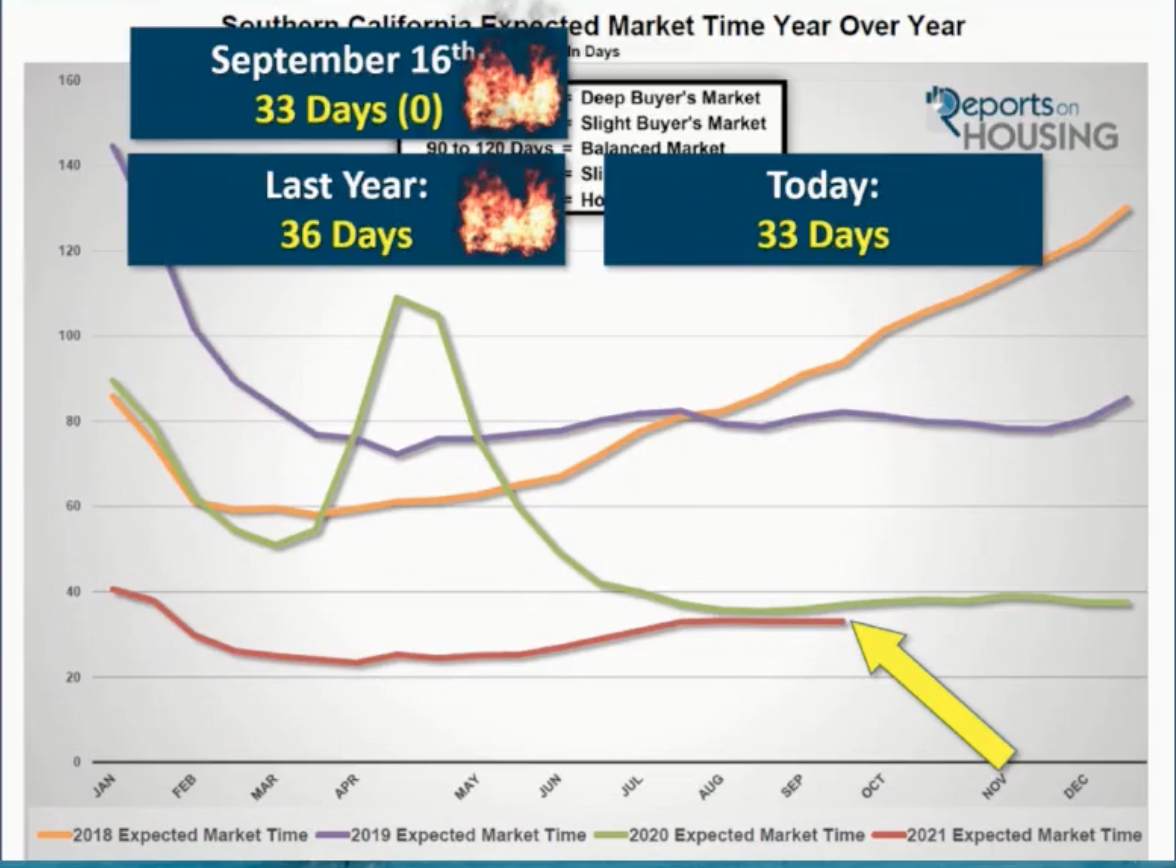 Jared James Coaching
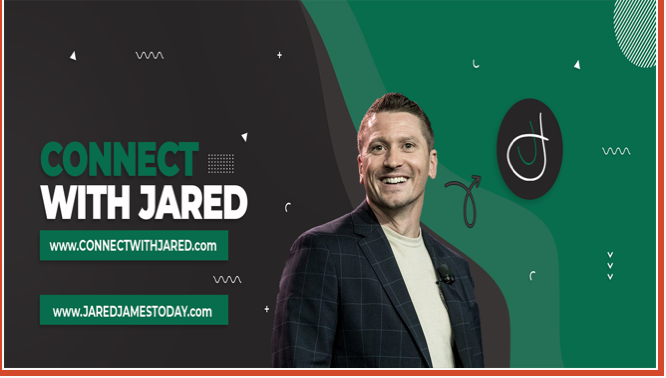 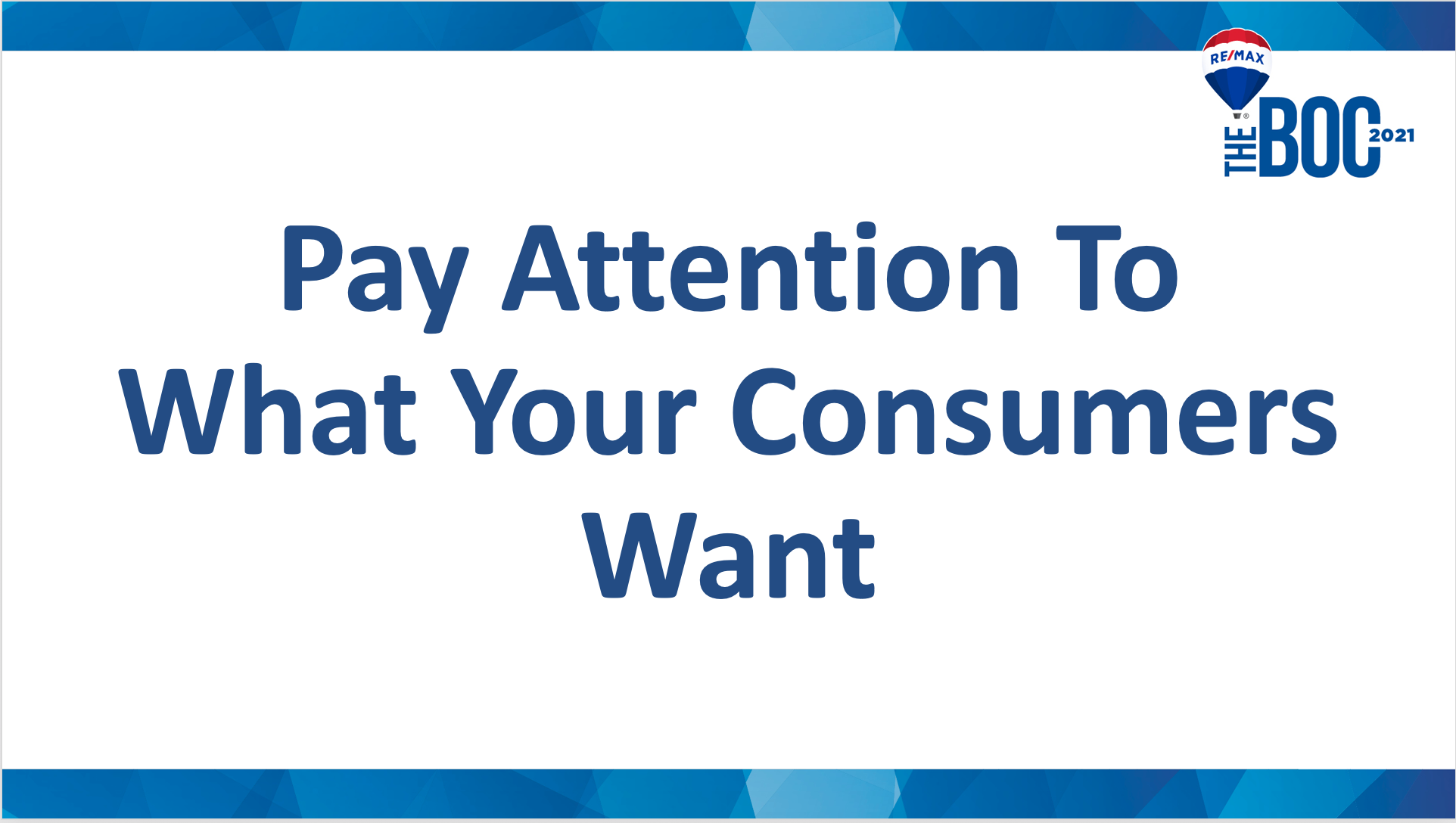 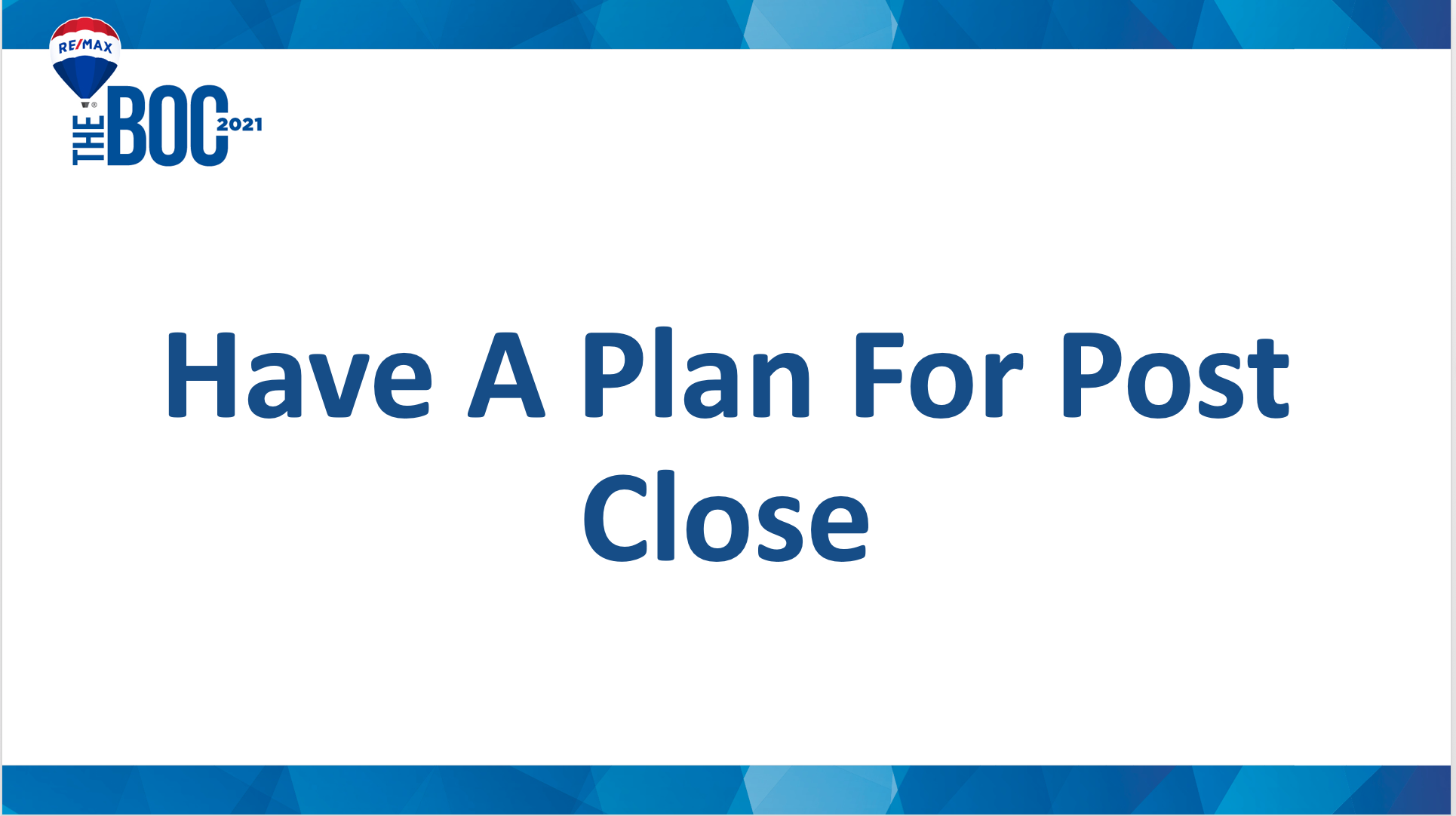 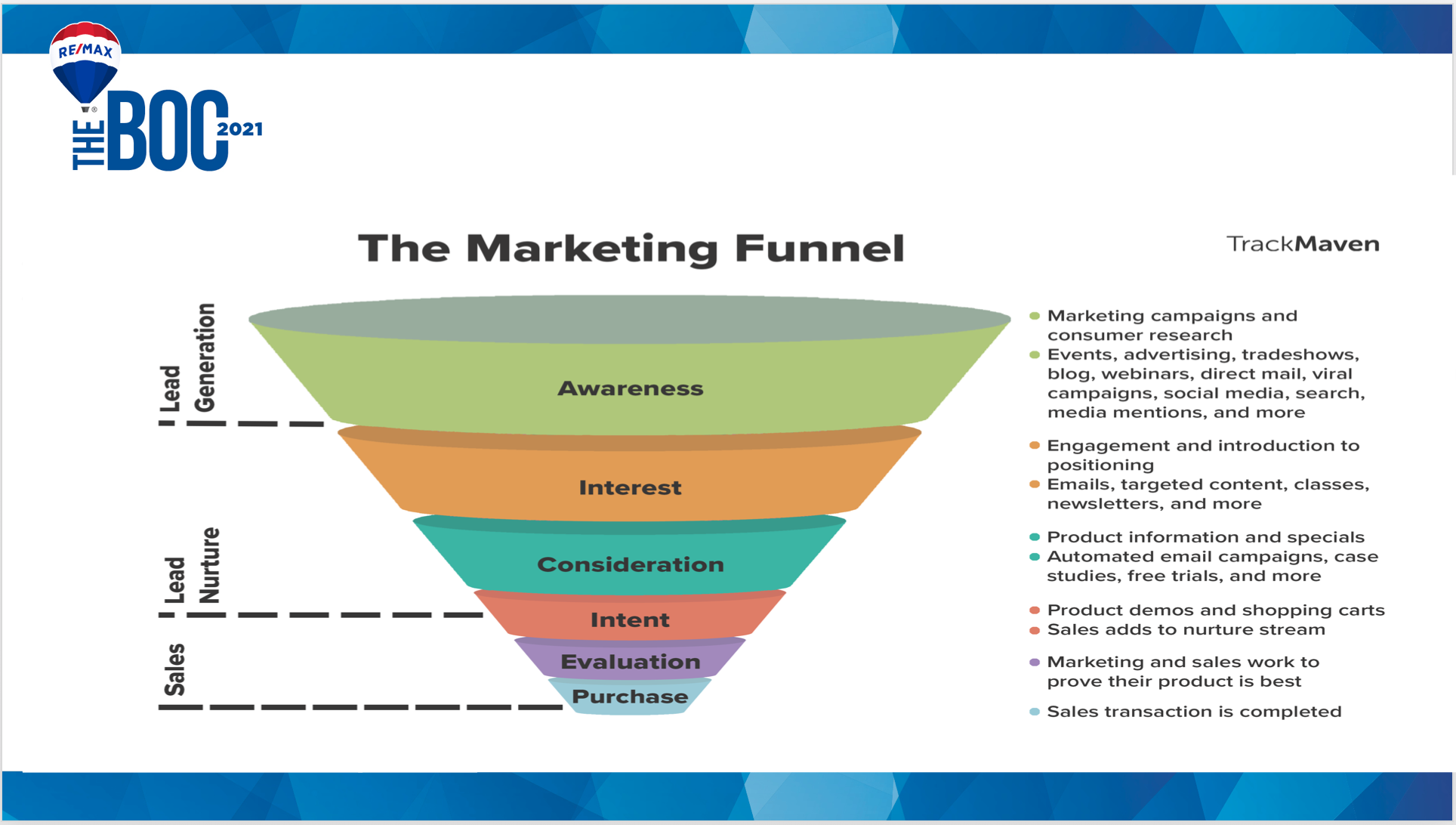 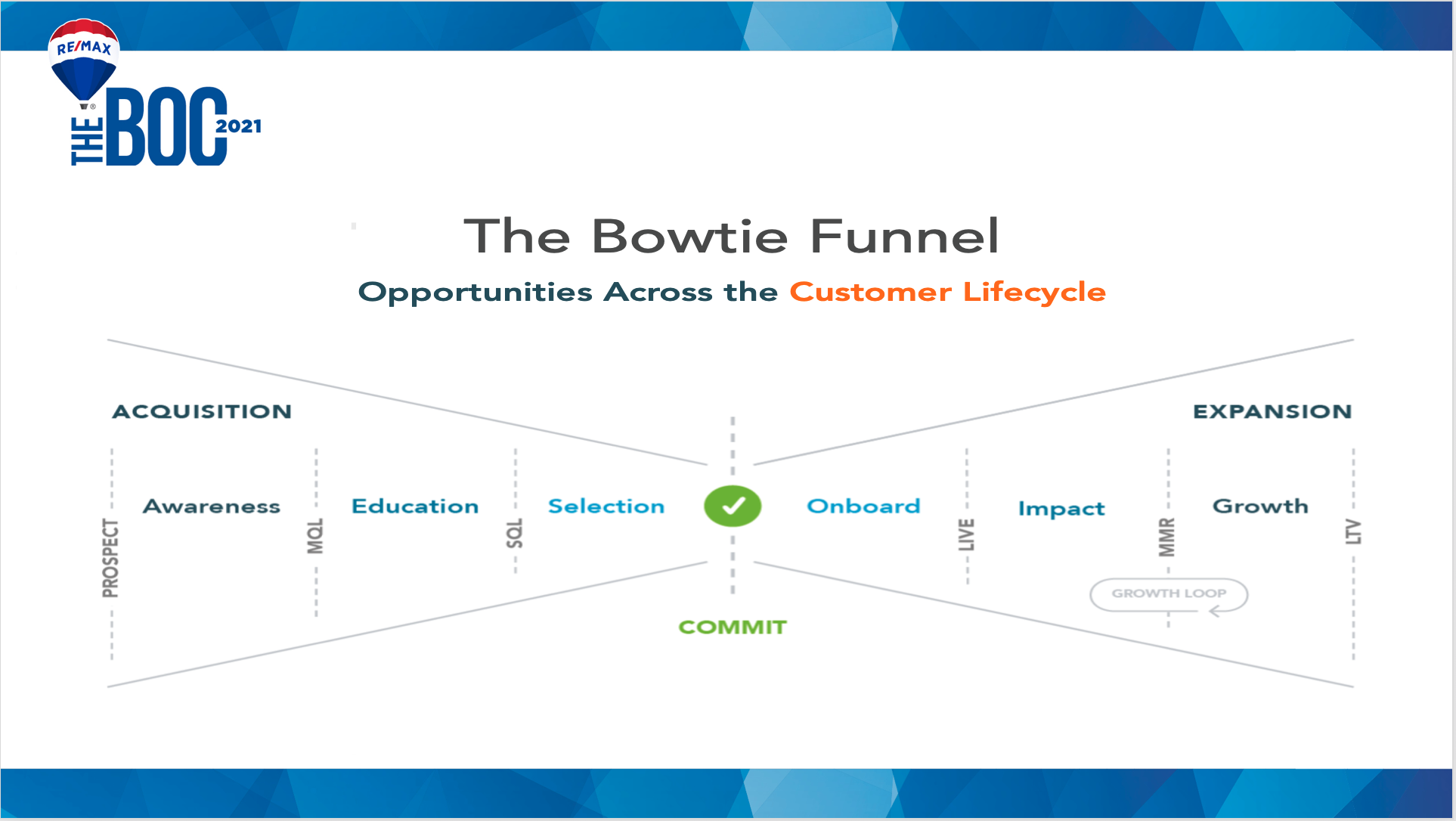 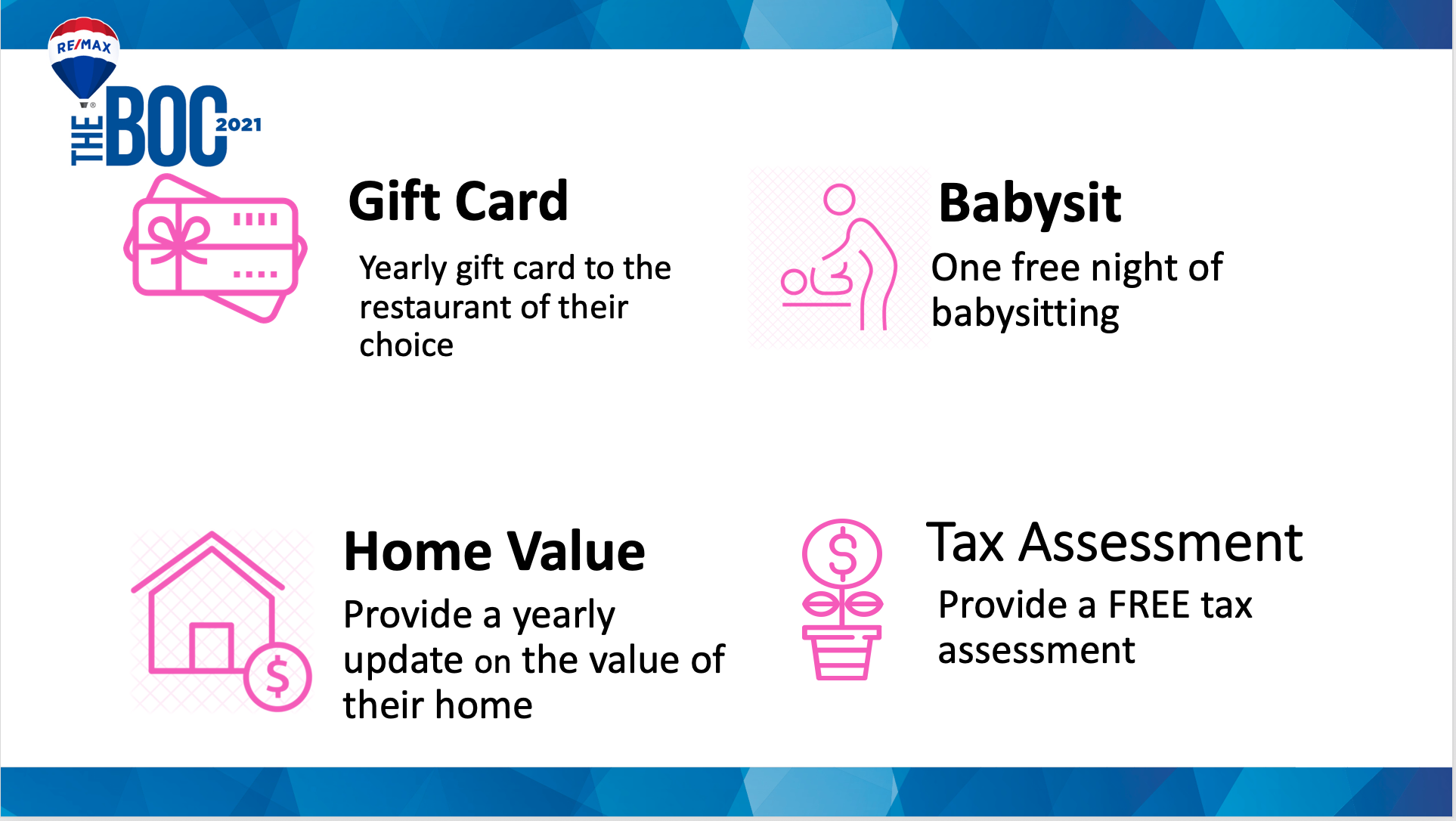 RealScout Market Insights
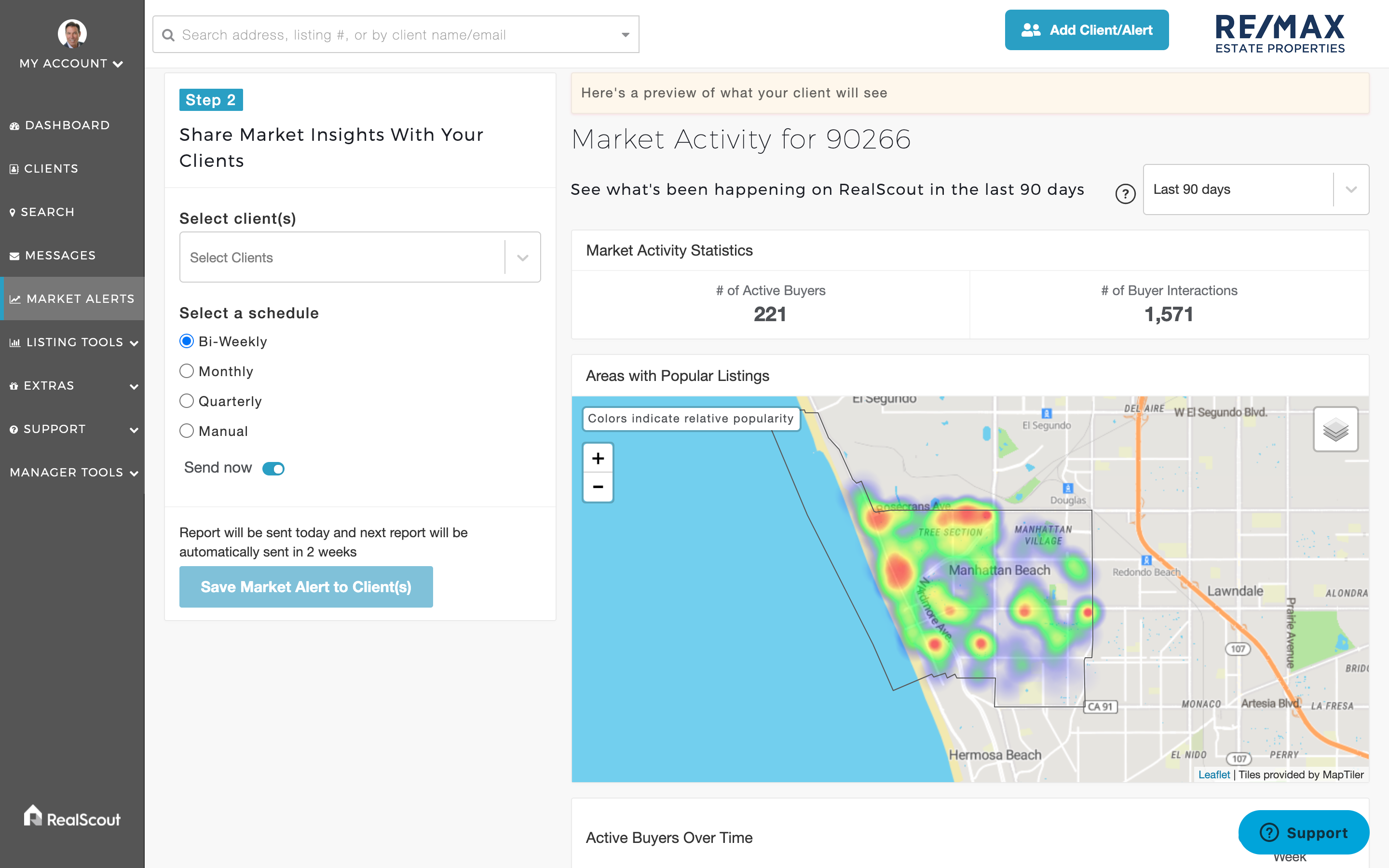 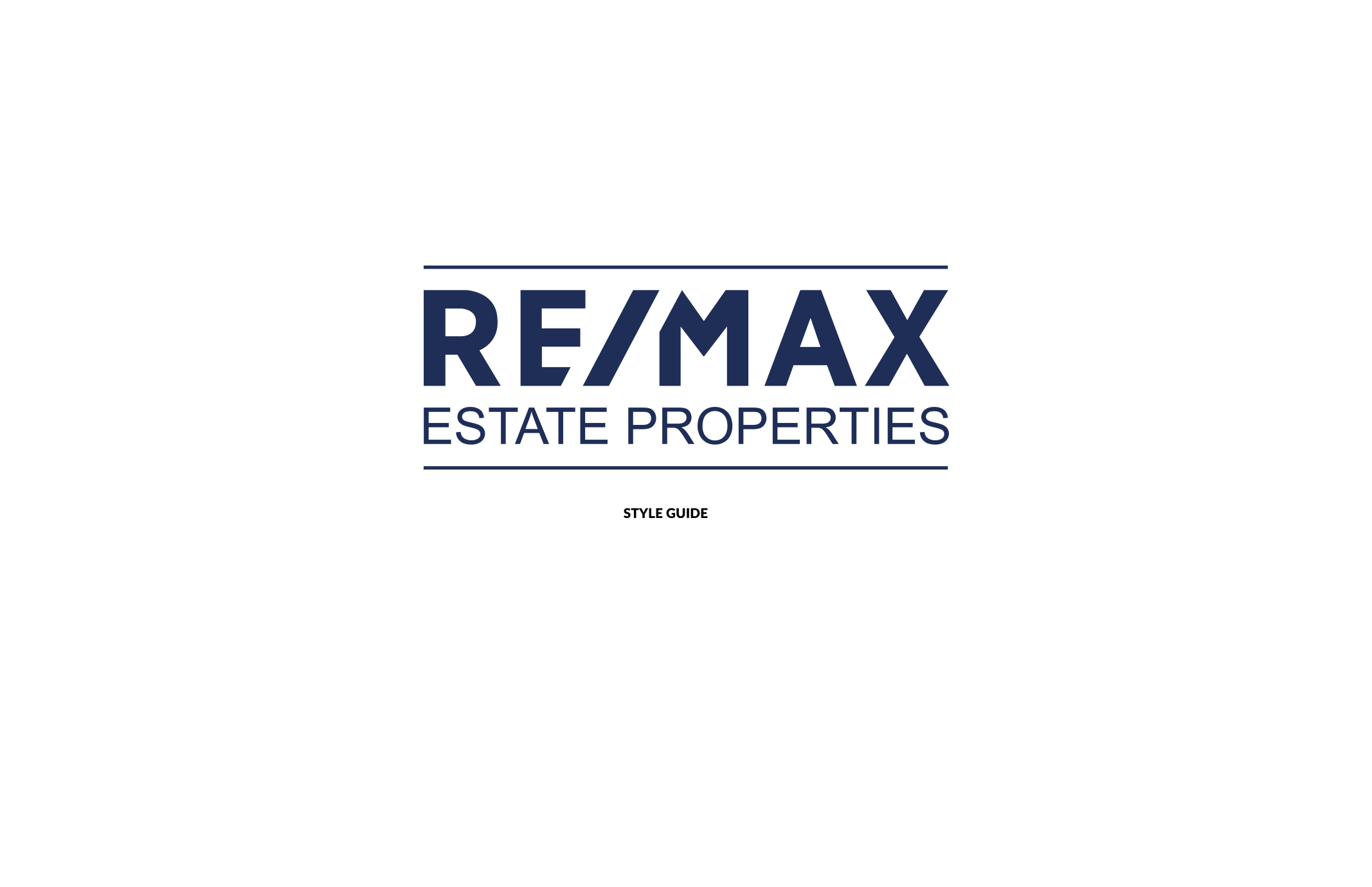 [Speaker Notes: Drag and drop the image in the placeholder
Send to back the image (Right click/Arrange/Send to back )]